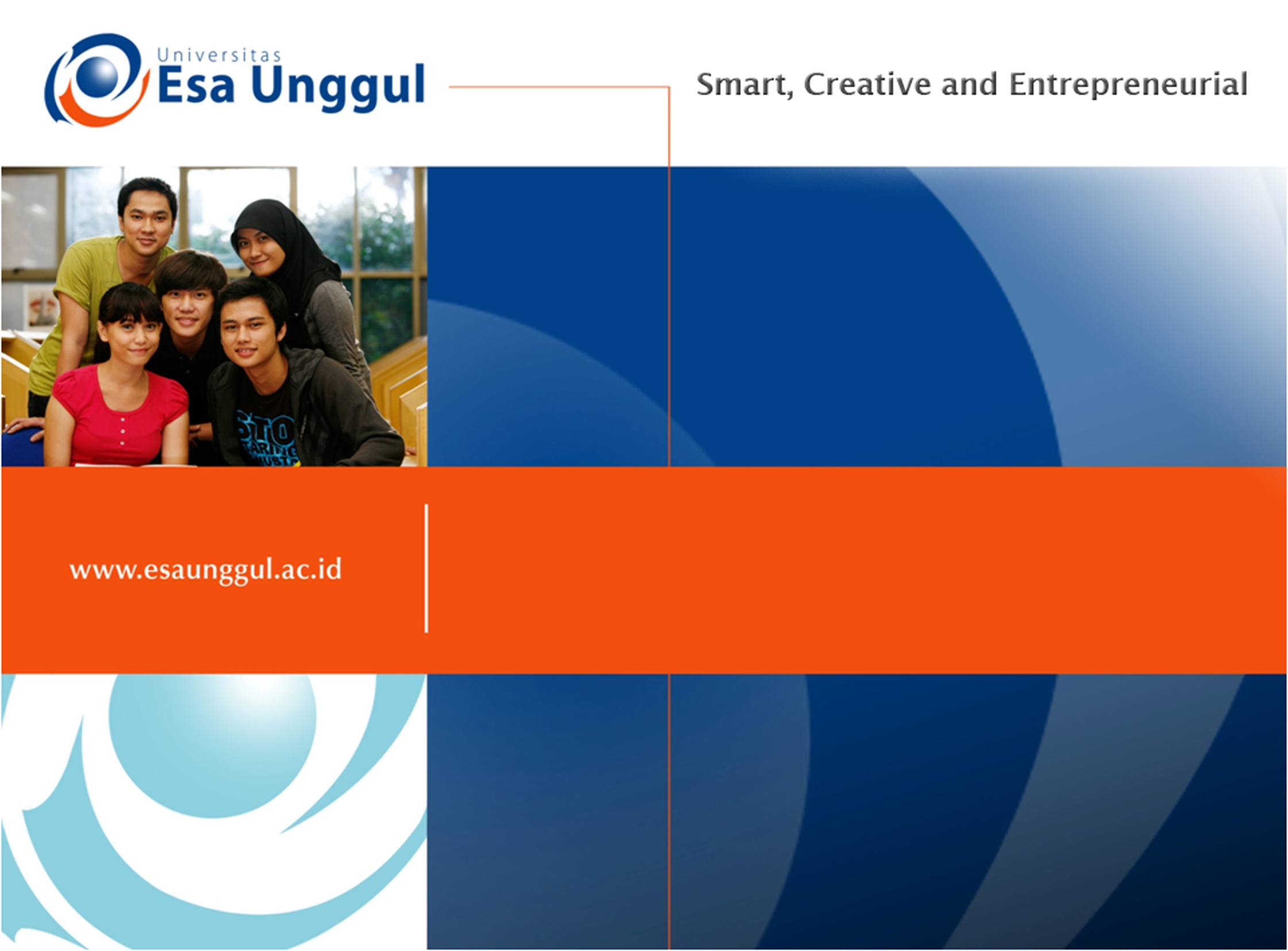 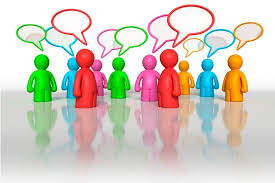 Sistem Komunikasi 
Interpersonal (2)
Atraksi Interpersonal
PERTEMUAN  ke 6
Dra SAFITRI M M.Si
FAKULTAS PSIKOLOGI
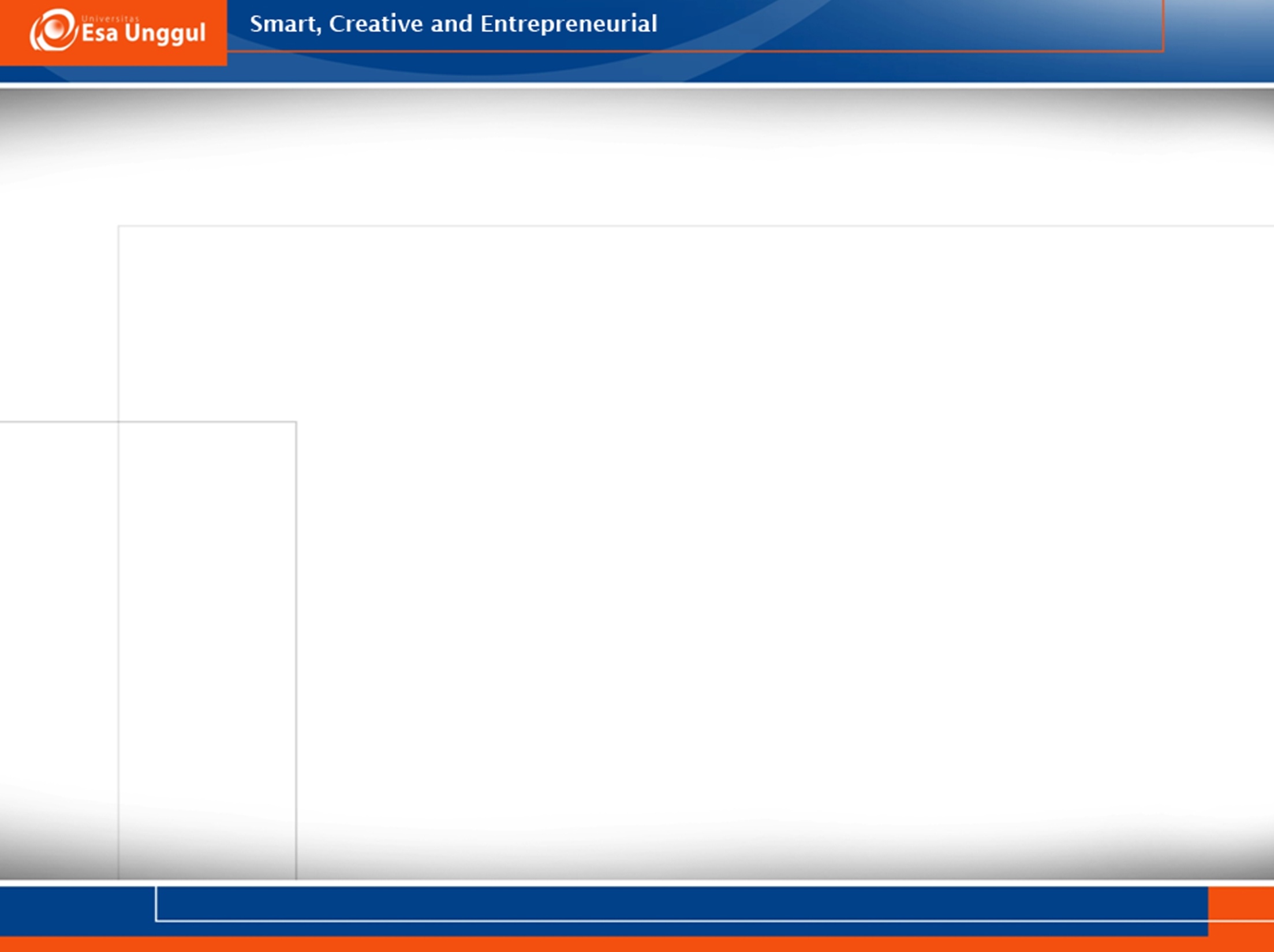 KEMAMPUAN AKHIR YANG DIHARAPKAN
Mahasiswa Mampu menjelaskan pengaruh faktor-faktor yang mempengaruhi interpersonal attraction dalam komunikasi interpersonal
Simak penelitian ini….
Seorang wanita diminta untuk mewancarai beberapa orang mahsiswa. Pada kelompok yang satu, ia muncul sebagai wanita cantik ( karena memang ia cantik). Pada kelompok yang lain ia menampakkan diri sebagai wanita jelek ( dengan meke up yang berhasil). Setelah wawancara, subjek diberi penilaian tentang dirinya. Ada yang baik, ada yang jelek. Menarik sekali ketika ia tampak sebagai wanita cantik, penilaian baik yang diberikannya menyebabkan subjek-subjek sangat menyenanginya, dan penilaian jelek membuat mereka membencinya. Ini tidak terjadi ketika wanita itu tampak jelek
Definisi Persepsi Interpersonal
Persepsi adalah pengalaman tentang objek, peristiwa atau hubungan-hubungan yang diperolah dengan menyimpulkan informasi dan menafsirkan pesan. Dengan kata lain persepsi ialah memberikan makna pada stimuli inderawi (sensory stimuli).
Interpersonal, yaitu komunikasi antara individu, factor personal dan situasional mempengaruhi seseorang dalam komunikasi
Interpersonal Attraction
Atraksi interpersonal adalah kesukaan pada orang lain, sikap positif dan daya tarik seseorang. 
    Makin tertarik kita dengan orang lain maka semakin besar kecenderungan kita untuk berkomunikasi dengan orang lain. 
   Atraksi timbul oleh adanya faktor-faktor baik yang bersifat personal maupun situasional.
Faktor-faktor Personal  penyebab timbulnya atraksi
1. Kesamaan karakteristik personal : nilai-nilai, sikap, keyakinan, tingkat/status sosisal ekonomi, agama
2. Tekanan emosional (stres)
3. Harga diri yang rendah
4. Isolasi sosial
Faktor-faktor situasional
1. Daya tarik fisik (physical attractiveness)
2. Ganjaran (reward)
3. Familiarity : keakraban, ketidakterasingan4. Kedekatan (proximity) atau closeness
5. Kemampuan (competence)
Daya Tarik Fisik
Kombinasi karakteristik yang dievaluasi sebagai cantik atau tampan pada ujung yang paling ekstrim dan tidak menarik pada ujung yang lainnya (Baron dan Byrne, 2004)
Seorang guru akan lebih banyak memiliki ekspektasi (expectation) terhadap peserta didik yang dipersepsi memiliki daya tarik fisik.
Daya tarik fisik jg mulai dirasakan sejak masa anak-anak. 
Anak yg menarik secara fisik dipersepsi popular, bersifat sosial, mudah untuk diasuh (Casey, 1996; Karraker, 1990; Longlois, 1983; Martinek, 1981)
Keadaan fisik merupakan informasi awal ketika berinteraksi.
Individu kemudian mulai memperhatikan keadaan fisik (Mc Arthur, 1982).
TEORI LIKING
Reinforcement Theory : asosiatif, instrumental, dan sosial.
Equity theory
Exchange theory
Gain-loss theory
. Pengaruh Atraksi Interpersonal pada Komunikasi Interpersonal
Penafsiran Pesan dan Penilaian
Efektivitas komunikasi
Terima Kasih